IntegraceSoudržnostKohezeDůvěraOdolnostZranitelnost
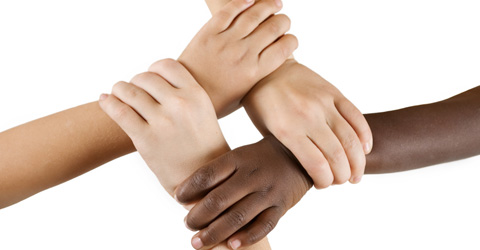 Lokální a regionální politika8. týden
www.karelmuller.eu
Občanská veřejnostTocquevillovsko-giddensovská perspektivaMüller, KB (2016), Češi, občanská společnost a evropské výzvy. Praha: Triton.
Očekávání/funkce
Rizika I.               RIZIKA II.
Občanská pasivita, apatie --- nadmíra občanské participace
Zneužívání politické moci, centralizace, byrokratizace --- slabost (obce, kraje, státu)
Krize legitimity institucí --- nekritická důvěra
Atomizace, anomie --- nadměrná sociální soudržnost (nacionalismus, šovinismus)
TRUST to POLITICAL INSTITUTIONS
How attached you feel to your town? 2020
Důvěra v starousedlíky vs. nové obyvatele
Q5. Komu z místních obyvatel důvěřujete více?
Postoje obyvatel k životu a politickému dění v obci
Vztahy mezi lidmi v obci
Q6. Který ze dvou popisů podle Vás lépe vystihuje vztahy mezi lidmi ve vaší obci?
Postoje obyvatel k životu a politickému dění v obci
Pozn. Škála 1 – 7 = 1 pozitivní výrok, 7 negativní výrok
Míra mezilidské důvěry
G17B. Obecně vzato, řekl/a byste, že se většině lidí dá důvěřovat, nebo že nemůže být člověk při jednání s lidmi nikdy dost opatrný?
Důvěra – 5+4 na škále
Postoje obyvatel k životu a politickému dění v obci
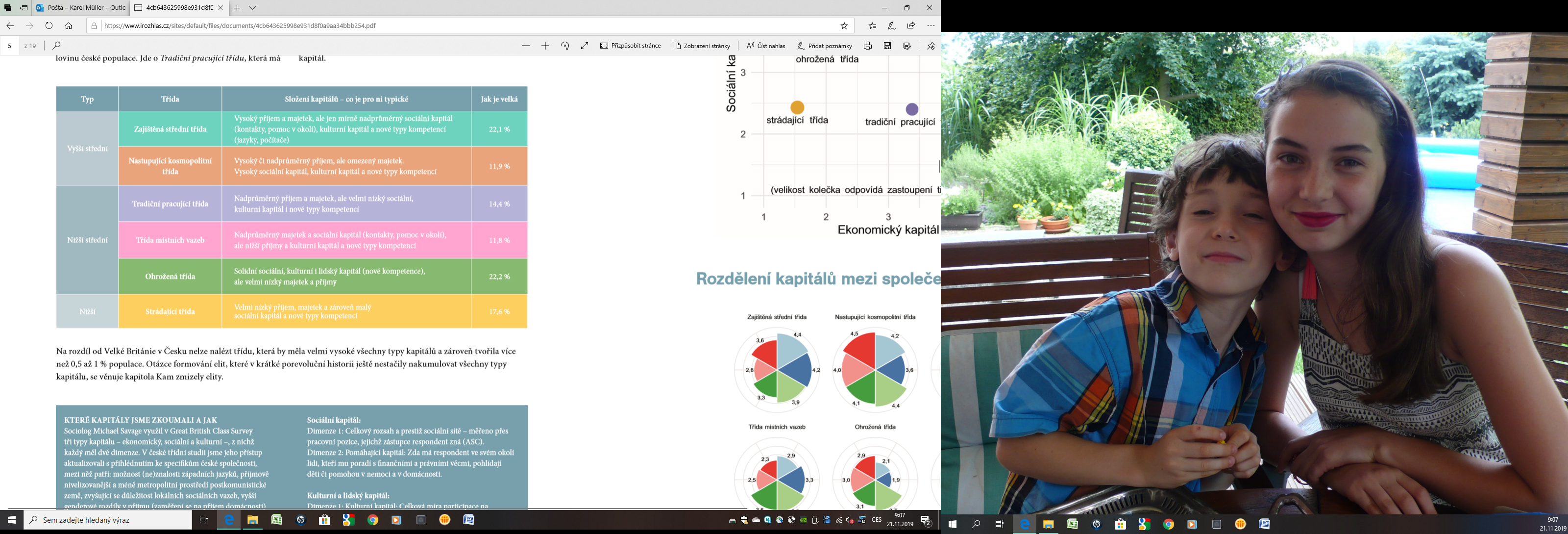 Social Stratification in CZR, 2019
Development after 1989 as positiveSource: The Czech Radio, 2019